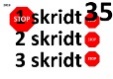 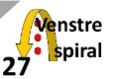 19
20
Begynder/junior: 10-15 øvelser
Max 5 stationære    Max 3 kegleø
Ingen højrehandling (kun skift side i træk)
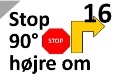 Senior
Sirius Rally Senior Stjerne - Bane 1. kvartal 2023
3-15 kan udføres i løb el. langsom gang i øv, eks, ch
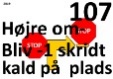 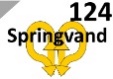 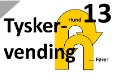 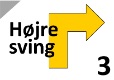 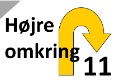 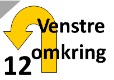 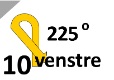 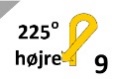 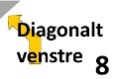 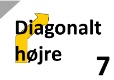 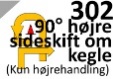 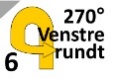 Øvet: 12-17 øvelser
Max 7 stationære
Min 5 øvet-skilte
Max 1 højrehandl skilt (fra beg.klasse).Max 3 kegleø
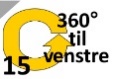 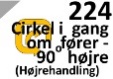 H
4
14
12
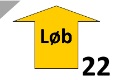 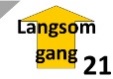 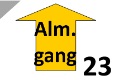 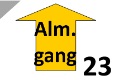 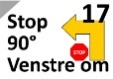 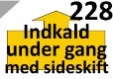 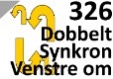 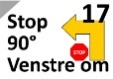 H
2
H
3
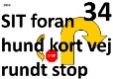 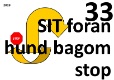 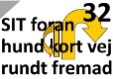 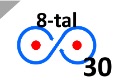 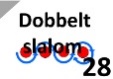 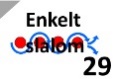 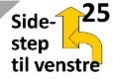 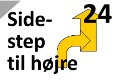 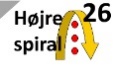 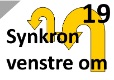 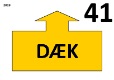 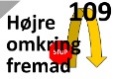 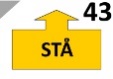 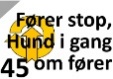 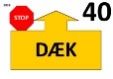 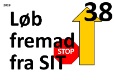 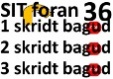 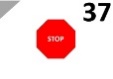 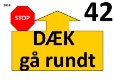 Ekspert: 16-20 øvelser
Max 7 stationære
Min 3 øvet-skilte       Min 5 ekspert-skilte
Max 2 spring i alt (ej efter hinanden)
2-4 højre handl. skilte (max 2 i træk)
Max 3 bakkeø, max 3 sidestep, max 3 keglø
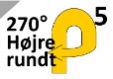 Seniorskilte er markeret med grå hjørner
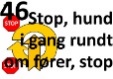 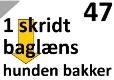 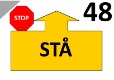 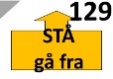 13
15
5
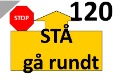 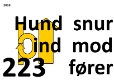 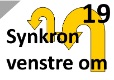 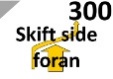 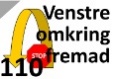 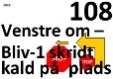 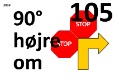 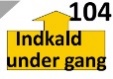 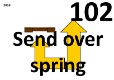 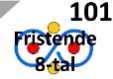 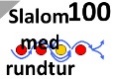 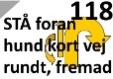 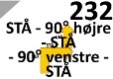 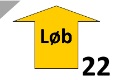 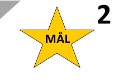 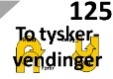 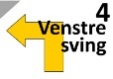 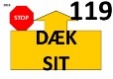 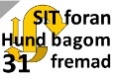 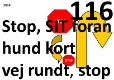 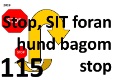 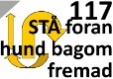 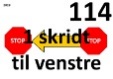 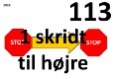 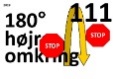 H
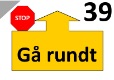 11
17
H
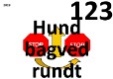 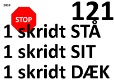 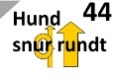 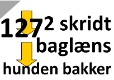 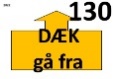 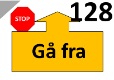 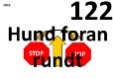 Champion: 18-20 øvelser
Max 7 stationæreMin 2 øvet-skilte    Min 3 ekspert-skilteMin 5 champion-skilte
Max 1 enk.spring og max 2 dobb.spring.
Min 4 højrehandlede skilte (må starte i H)Ingen max på antal højrehandl. I trækMin 4 venstrehandlede skilte
Max 4 bakkeø, max 3 sidestep, max 4 keglø
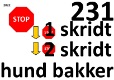 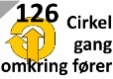 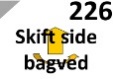 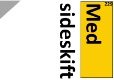 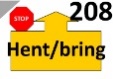 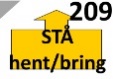 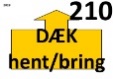 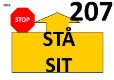 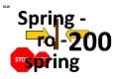 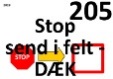 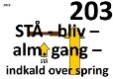 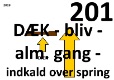 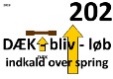 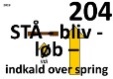 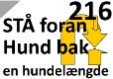 6
H
1
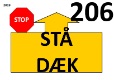 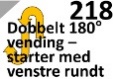 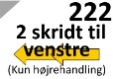 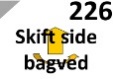 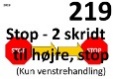 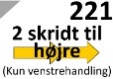 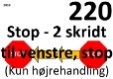 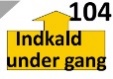 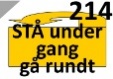 10
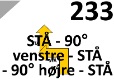 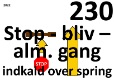 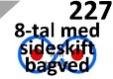 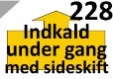 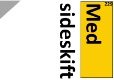 Med sideskift kan udføres  i forbindelse med skilt nr. 200  208  209  210  216  307  309
16
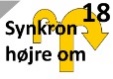 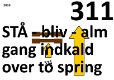 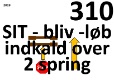 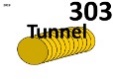 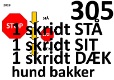 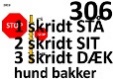 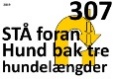 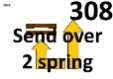 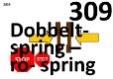 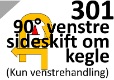 Seniorklasse: 14-17 øvelser
       Max 3 sit
Min. 2 øvet-skilte     Min 3 ekspert-skilteMin 2 champion-skilteMin 4 højrehandlede skilte (må starte i H)Min 4 venstrehandlede skilteIngen max på antal højrehandl. I trækMax 3 bakkeø, max 2 sidestep, max 4 keglø,
7
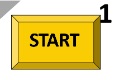 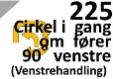 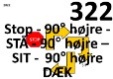 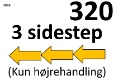 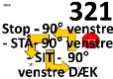 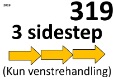 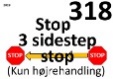 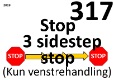 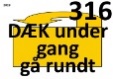 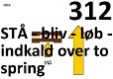 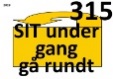 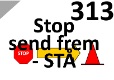 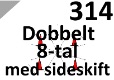 9
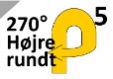 H
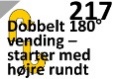 8
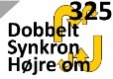 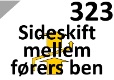 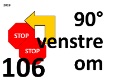 H
H
H
H
H
H
H
H
H
H
H
H kan indsættes ud for de skilte,  der højrehandles
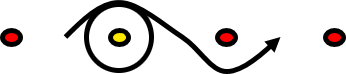 Felt